Global Racialization of Muslims
Saher Selod
Associate Professor and Chair
Department of Sociology  
Simmons University
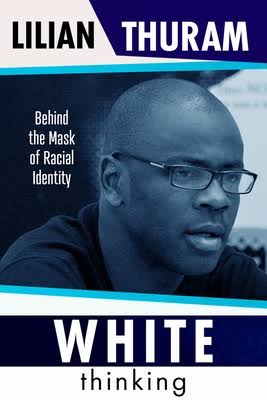 Definitions of Racialization
“the extension of racial meaning to a previously racially unclassified relationship, social practice, or group” (Omi and Winant, 2015: 111)

“the process by which bodies become racial in their lived realities because of biological and/or cultural traits as a result of the intersection and cooperation between ideologies, policies, laws, and social interactions, resulting in the denial of equal treatment in society” (Selod 2018; 23)
Why Racialization?
Sociological scholarship on race was focused on Black/White experiences.
pigmentation/phenotypical attributes
Assimilationist frameworks used to understand immigration and immigrant experiences. 
ignores the centrality of race
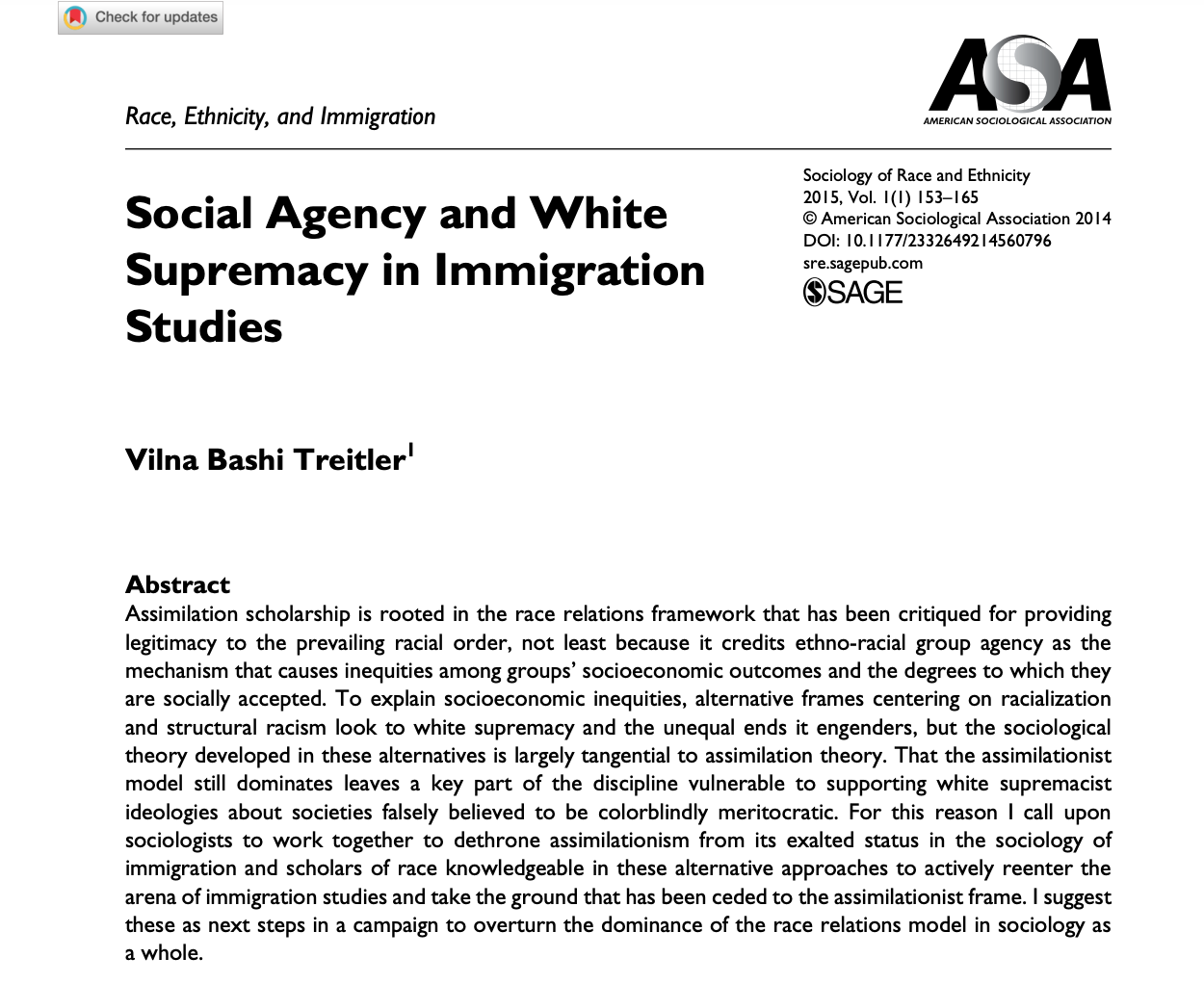 Racialized Surveillance of Muslim Americans
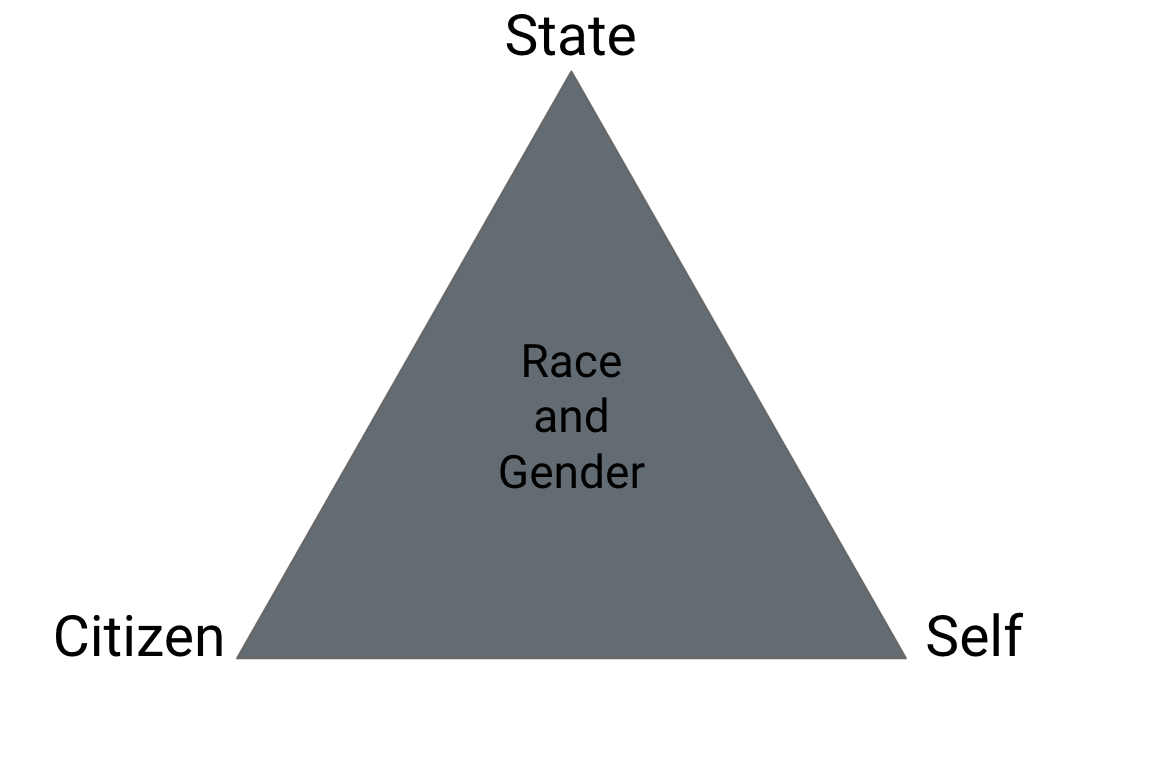 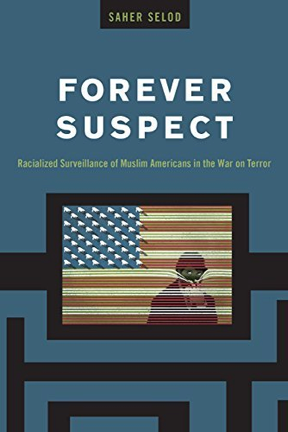 The hyper monitoring and observation of bodies by relying on racial cues that includes phenotype as well as cultural attributes (clothing, language, nationality).
Flying While Muslim: Racialized Surveillance in Airports
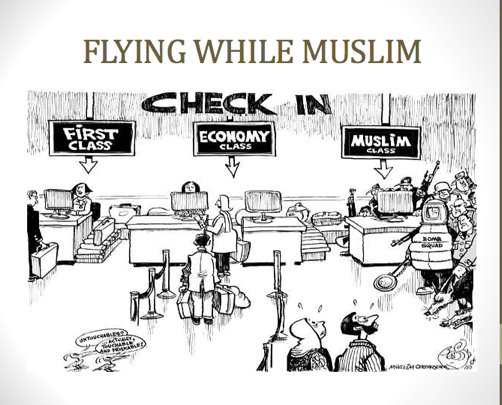 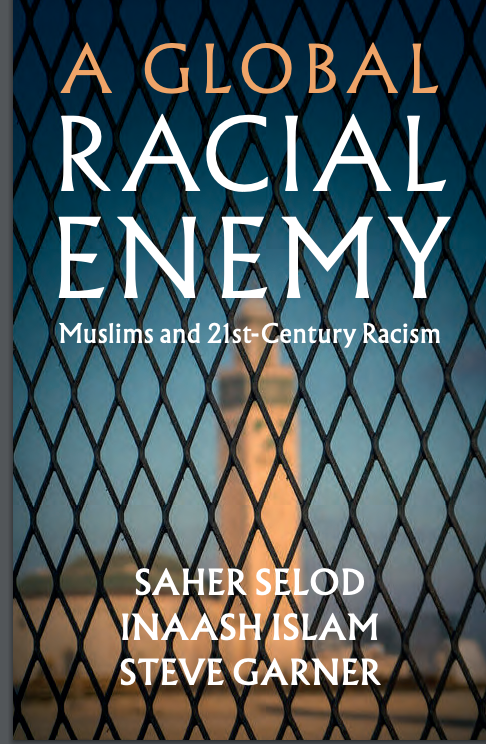 Global Racialization of Muslims
Key arguments:
Racialization (similar process) of Muslims operates on a global stage 
Global War on Terror resulted in copycat surveillance policies that rely on the racialization of Muslims
Global racialization and surveillance of Muslims is gendered
Allows us to think beyond White Supremacy and West vs Rest
Muslim Men = Terrorist
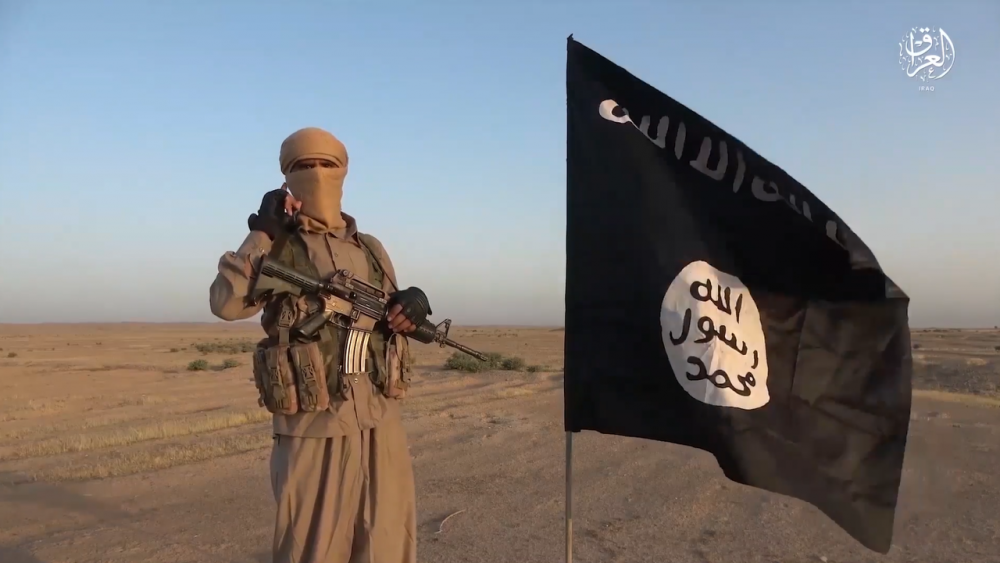 Muslim Women = Threat to Culture/Need Saving
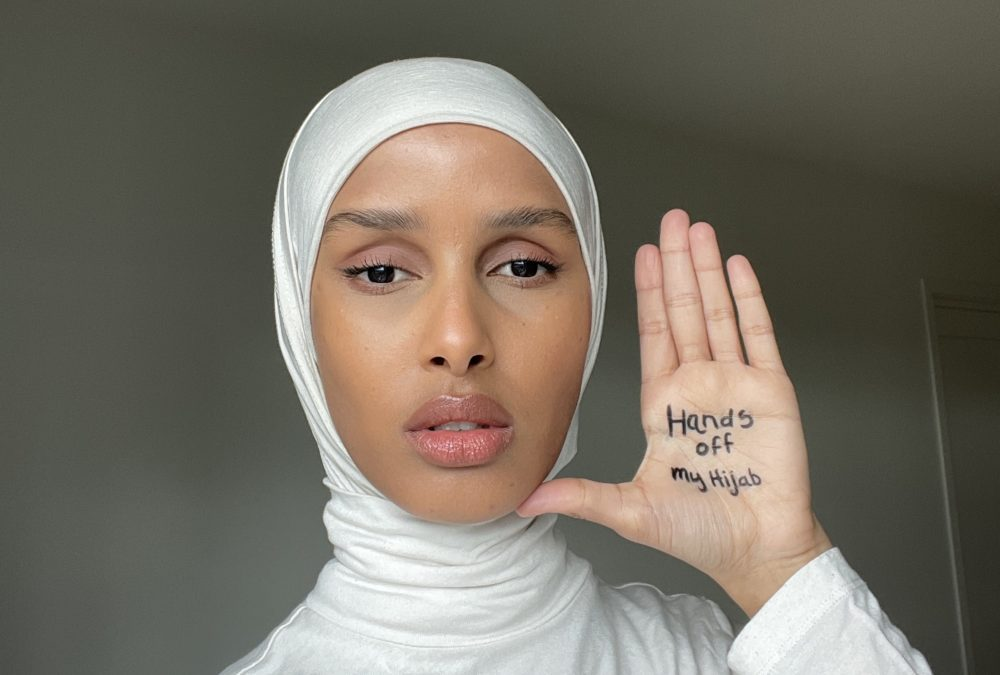 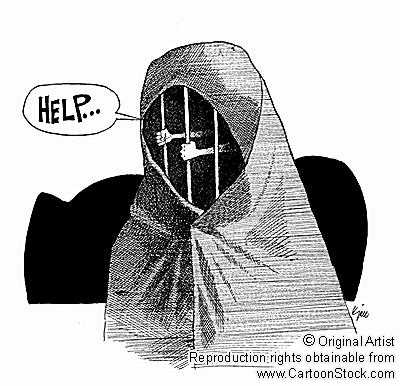 Security Council Resolution 1373
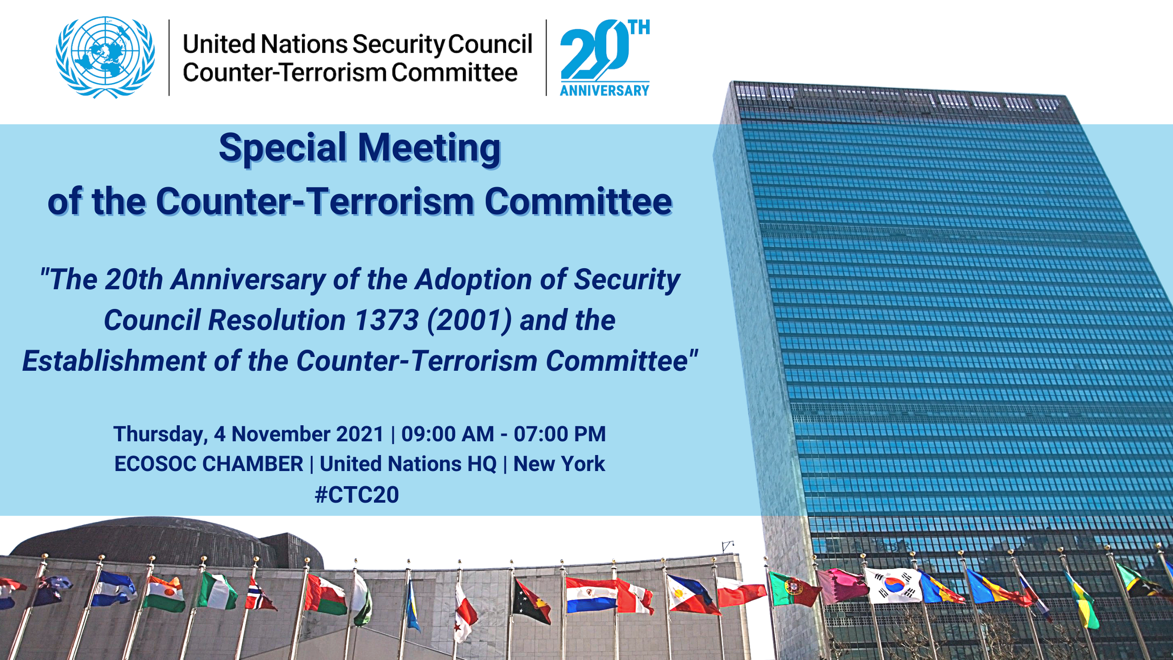 England to the United States (PREVENT/CVE)
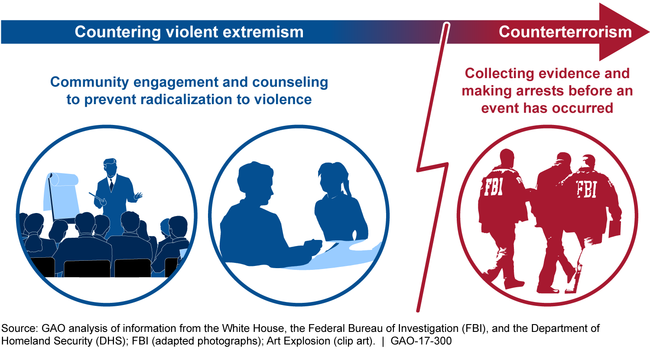 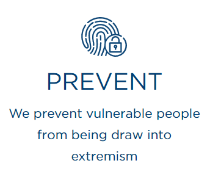 United States: NSEERS (Muslim men potential terrorists)
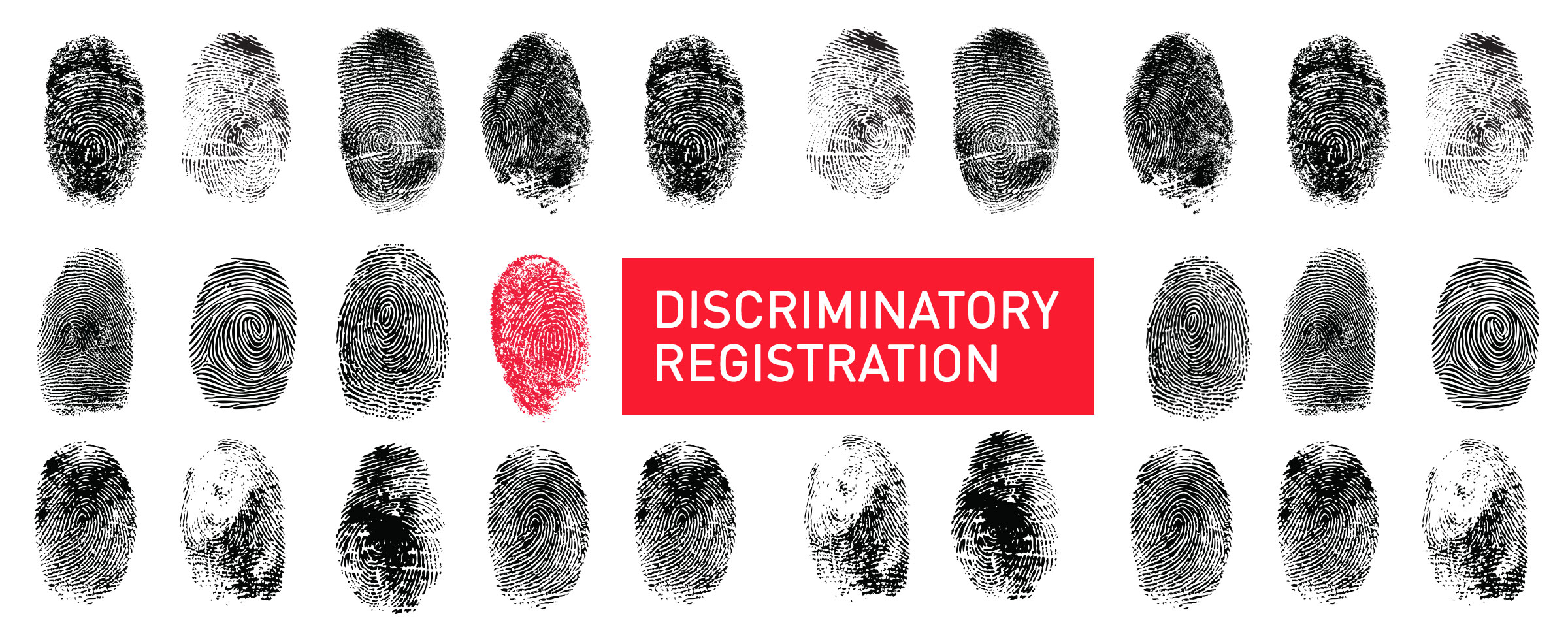 United States: Submission (Muslim women need saving)
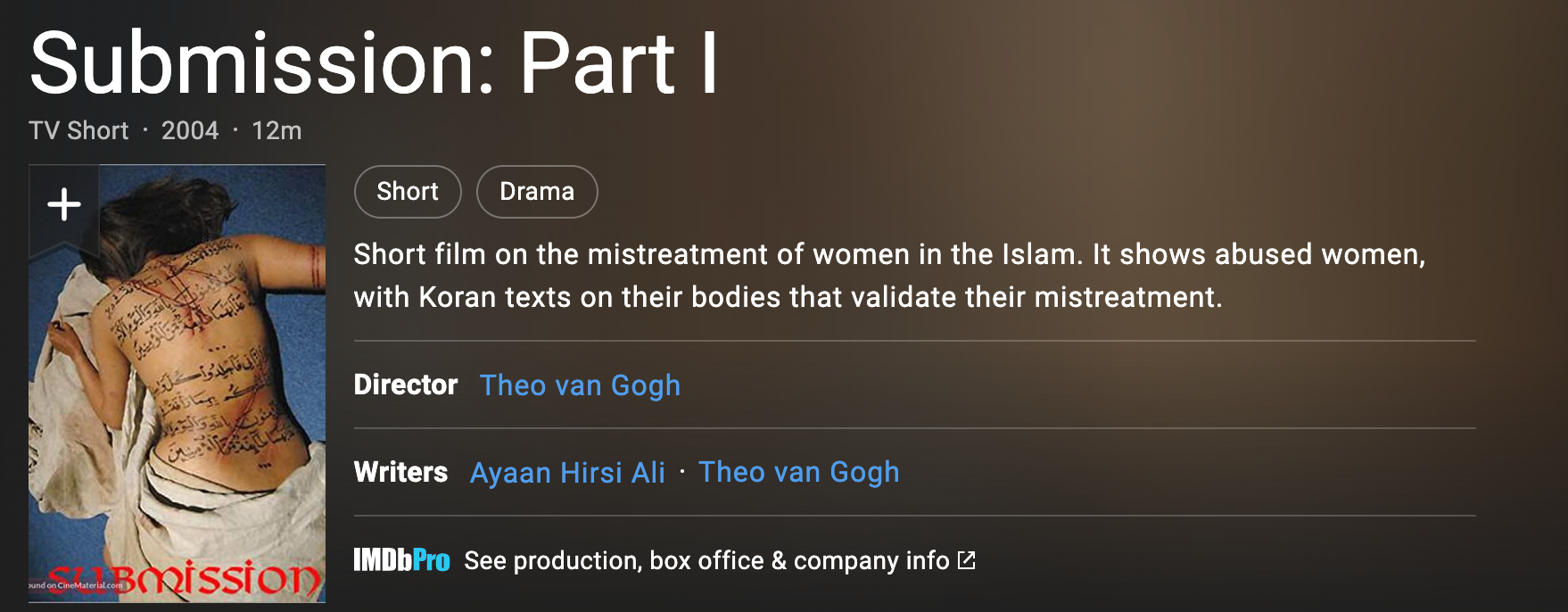 Women’s Leadership and National Security
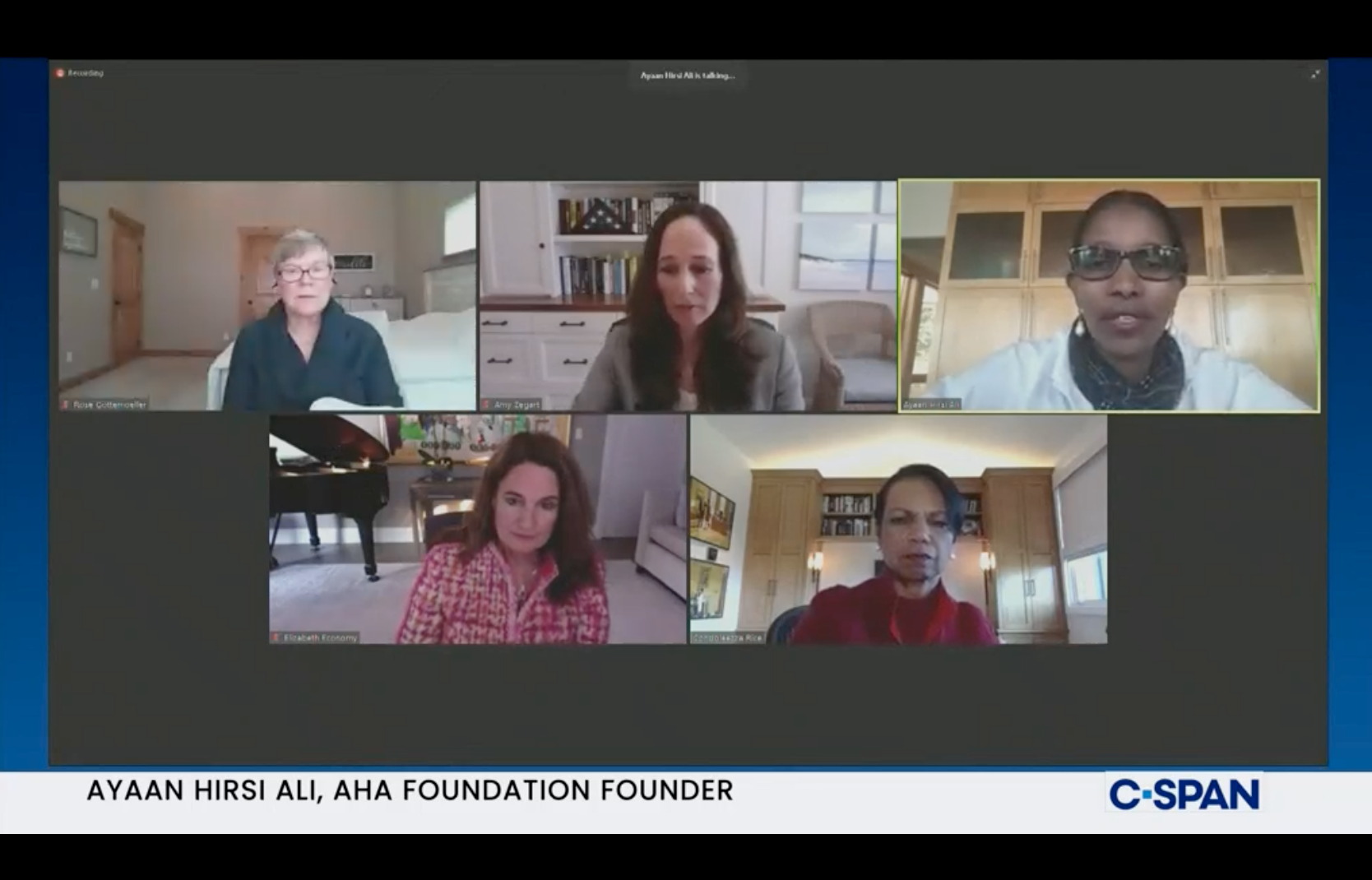 Xinjiang Uyghur Autonomous Region Regulation on De-extremification (Article 9)

(4) Interfering with others from having communication, exchanges, mixing with, or living together, with persons of other ethnicities or other faiths; or driving persons of other ethnicities or faiths to leave their homes
(6) Generalizing the concept of Halal, to make Halal expand into areas other beyond Halal foods, and using the idea of something being not-halal to reject or interfere with others secular lives;
(7) wearing, or compelling others to wear, gowns with face coverings, or to bear symbols of extremification;
China: Uyghur Camps
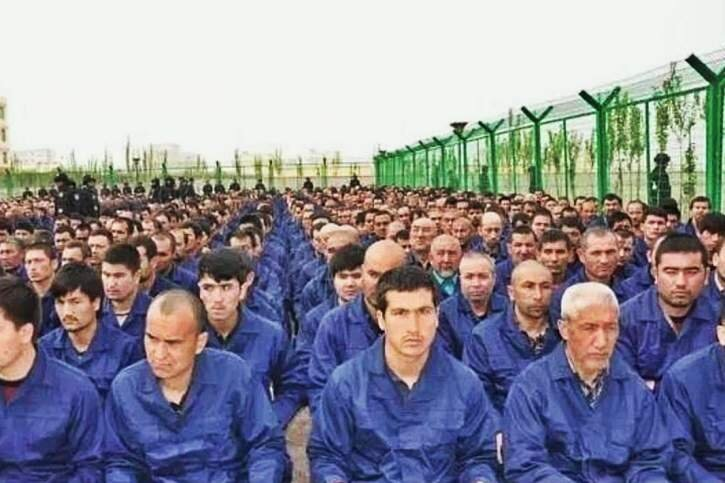 China: Forced Marriages
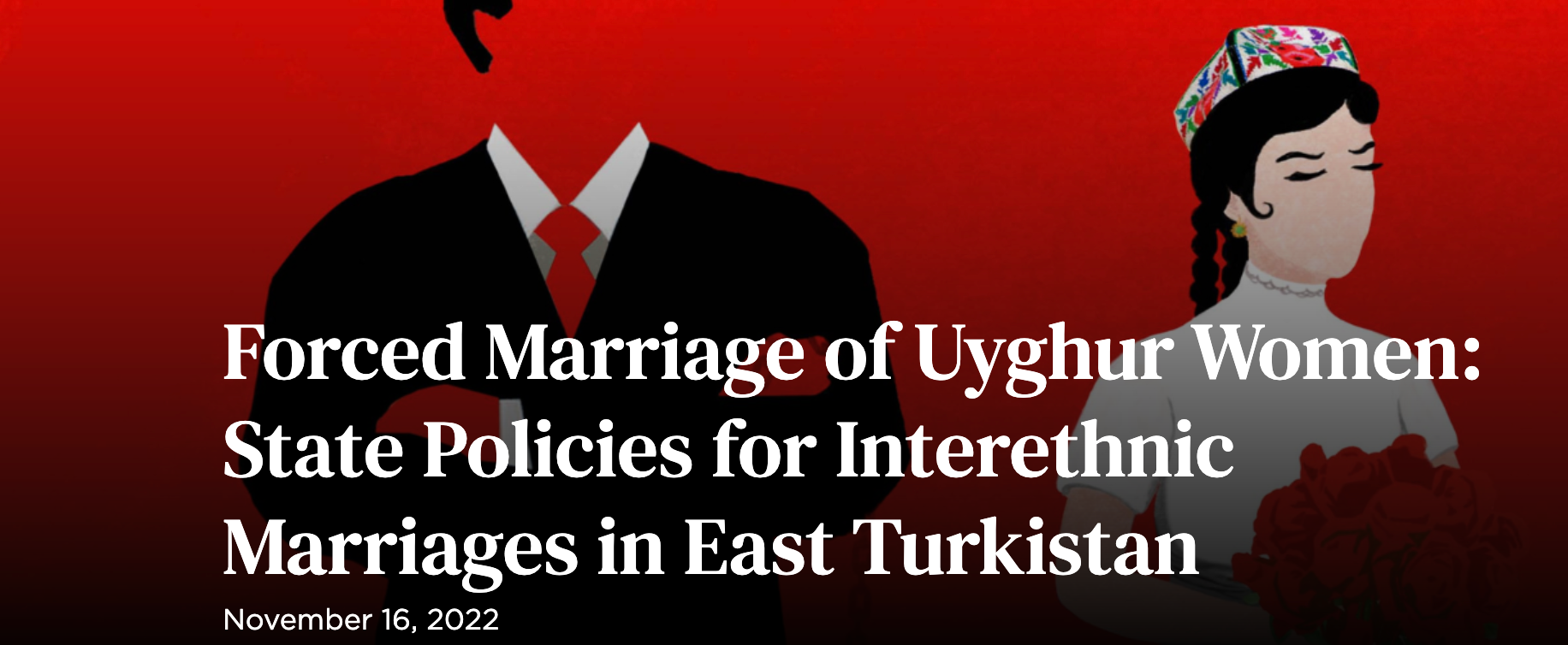 Resistance
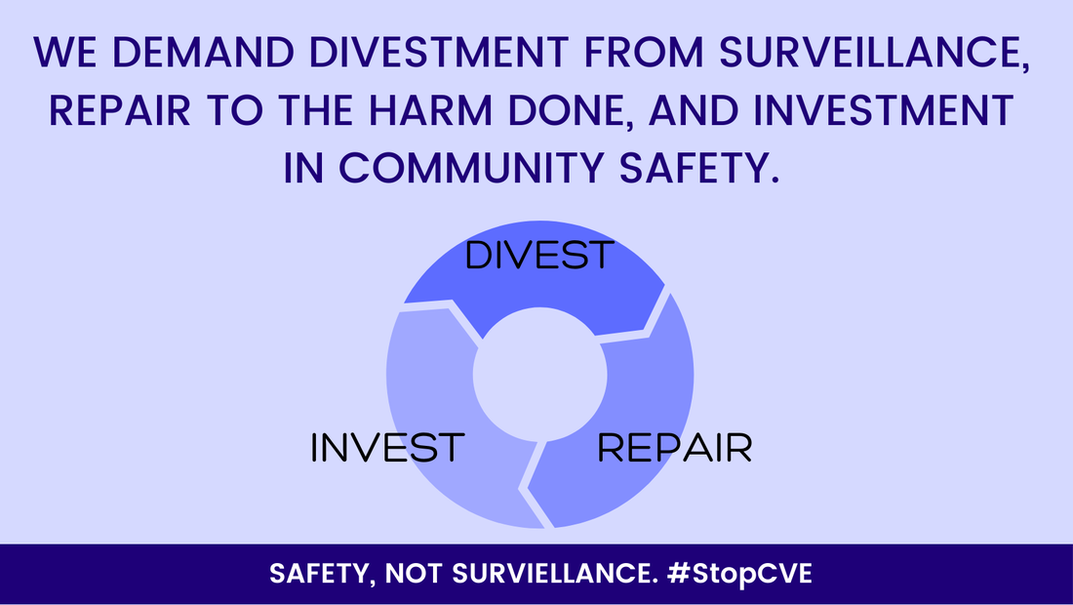 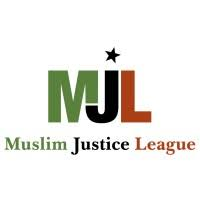 Global Racialization
Epistemological contributions

Racism is a global phenomenon
Rethink our racial frameworks that center colonialist thought/white centric/US or European centric
Move away from phenotypical and biological understandings of race and racism
Identify the material and political motivations behind racialization
THANK YOU!!!!
CONTINUED DIALOGUE/FEEDBACK
saher.selod@simmons.edu
@SaherSelod